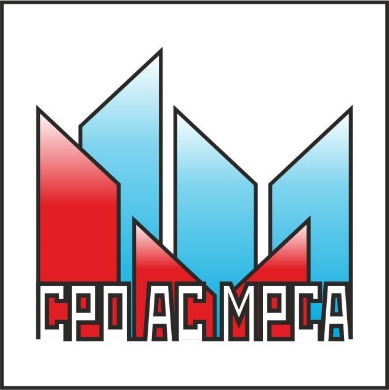 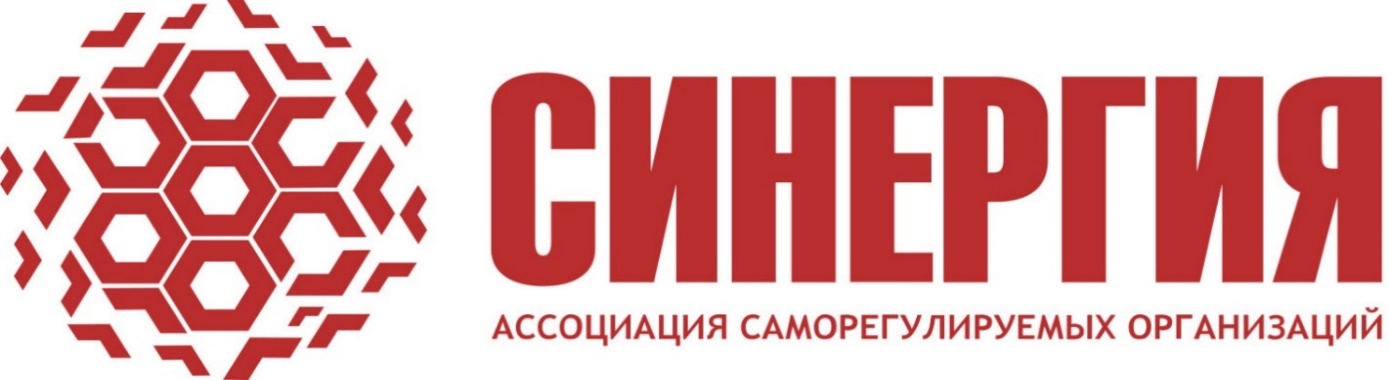 Отчет о деятельности правления СРО АС «Межрегионстройальянс» за 2021 г.
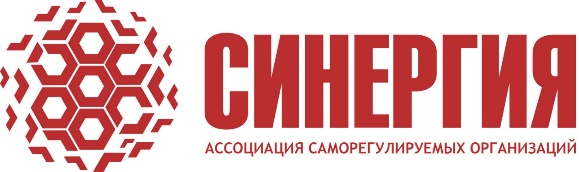 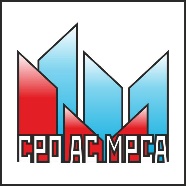 ПОЛОЖЕНИЕ«О системе мер дисциплинарного воздействия, применяемых СРО АС «Межрегионстройальянс» к своим членам»
Изменения
Обоснование
2.3. Предупреждение

2.3.2. Предупреждение выносится члену Ассоциации:
В случае выявления в рамках анализа деятельности члена, в том числе с использованием мониторинга открытых источников информации, либо в результате проведения контрольных мероприятий в отношении члена СРО факта заключения членом саморегулируемой организации договоров строительного подряда, договоров подряда на осуществление сноса, заключенных с использованием конкурентных способов заключения договоров при отсутствии у такого члена присвоенного уровня ответственности  по обеспечению договорных обязательств;
Компания заключает договор по 223 ФЗ без права заключать такие договора. В результате исполнения в отношении компании (члена СРО) приходят штрафы, пени, неустойки. Компания не направляет мотивированный отзыв и не платит, но при этом договор может быть исполнен. Все штрафы и пенни приходят в течение 3-х лет в СРО. Суд не принимает во внимание, что на момент заключения договора у компании отсутствовало право заключать договора строительного подряда путем конкурсной процедуры или компания заключила договор, как единственный поставщик. В результате все штрафы, пени и неустойки взыскиваются в СРО, при отсутствии взноса в КФ ОДО со стороны компании, а выплаченная сумма из КФ ОДО компенсируется всеми членами СРО.
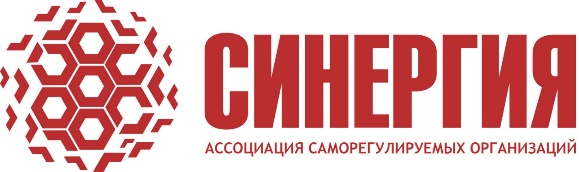 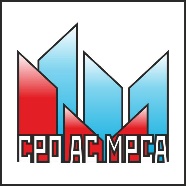 ПОЛОЖЕНИЕ«О системе мер дисциплинарного воздействия, применяемых СРО АС «Межрегионстройальянс» к своим членам»
Изменения
Обоснование
Практика показывает, что на стадии претензионной работы можно было избежать подобных решений суда, но компания не предпринимала мер, чтобы предотвратить их появление. При этом компания продолжает заключать договора, не исполняя взятые на себя ранее обязательства и вынесенные судебные решения.
2.5. Рекомендация о приостановлении права осуществлять строительство, реконструкцию, капитальный ремонт, снос объектов капитального строительства по договорам строительного подряда, по договорам подряда на осуществление сноса, заключаемым с использованием конкурентных способов заключения договоров:
2.5.2. Подлежит применению Ассоциацией: 
При наличии выданного исполнительного листа в отношении члена Ассоциации по судебному решению о взыскании пени, штрафов в следствие ненадлежащего исполнения обязательств по договорам строительного подряда, по договорам подряда на осуществление сноса, заключаемым с использованием конкурентных способов заключения договоров.
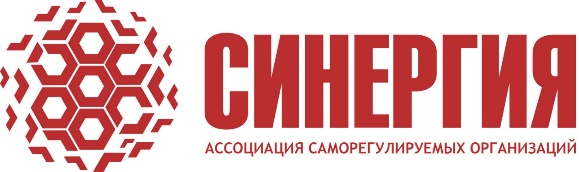 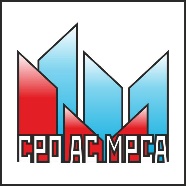 Федеральный закон от 30.12.2021 года №447-ФЗ                                                                                                                                               «О внесении изменений в Градостроительный кодекс РФ и отдельные законодательные акты РФ»
…
3) Наличие общего трудового стажа по профессии, специальности или направлению подготовки в области строительства не менее чем десять лет или не менее чем пять лет при прохождении в соответствии в ФЗ от 03.07.2019 № 238-ФЗ «О независимой оценке квалификации» независимой оценки квалификации физического лица, претендующего на осуществление профессиональной деятельности по организации выполнения работ по инженерным изысканиям, подготовке проектной документации, работ по строительству, реконструкции, капитальному ремонту, сносу объекта капитального строительства, на соответствие положения профессионального стандарта, устанавливающего характеристики квалификации, необходимой работнику для осуществления указанного вида профессиональной деятельности, выполнения трудовых функций, должностных обязанностей, установленных настоящей статьей.
[Speaker Notes: Сюда надо вставить нормальный логотип СРО АСО ПОСО. Обратиться можно к Силачеву Максиму]
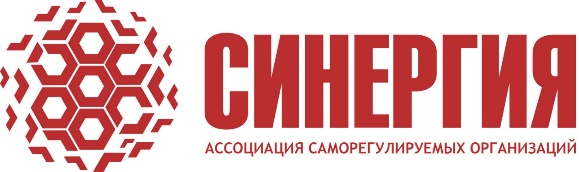 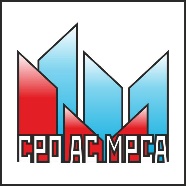 Федеральный закон от 30.12.2021 года №447-ФЗ                                                                                                                                               «О внесении изменений в Градостроительный кодекс РФ и отдельные законодательные акты РФ»
…
4)Не реже одного раза в пять лет прохождение в соответствие в ФЗ от 03.07.2016 №238-ФЗ «О независимой оценке квалификации» независимой оценки квалификации физического лица, претендующего на осуществление профессиональной деятельотнсти по организации выполнения работ по инженерным изысканиям, подготовке проектной документации, работ по строительству, реконструкции, капитальному ремонту, сносу объекта капитального строительства, на соответствие положения профессионального стандарта, устанавливающего характеристики квалификации, необходимой работнику для осуществления указанного вида профессиональной деятельности, выполнения трудовых функций, должностных обязанностей, установленных настоящей статьей.
[Speaker Notes: Сюда надо вставить нормальный логотип СРО АСО ПОСО. Обратиться можно к Силачеву Максиму]
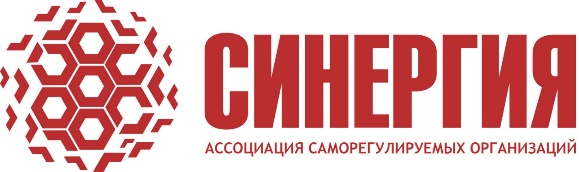 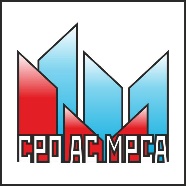 Федеральный закон от 30.12.2021 года №447-ФЗ                                                                                                                                               «О внесении изменений в Градостроительный кодекс РФ и отдельные законодательные акты РФ»
Статья 55.5-1 Градостроительного кодекса, часть 5:
К должностным обязанностям специалистов по организации строительства, в ом числе относятся:
Приемка объектов капитального строительства, частей объектов капитального строительства, этапов строительства, реконструкции объектов капитального строительства, приемка выполненных работ по строительству, реконструкции, капитальному ремонту, сносу объектов капитального строительства;
Подписание следующих документов:
а) акта приемки объекта капитального строительства:
б) акта, подтверждающего соответствие параметров построенного, реконструированного объекта капитального строительства проектной документации, в том числе требования энергетической эффективности и требования оснащенности объекта капитального строительства приборами учета используемых энергетических ресурсов;
в) акта о подключе6нии (технологическом присоединении) построенного, реконструированного объекта капитального строительства к сетям инженерно-технического обеспечения (в случае, если такое подключение (технологическое присоединение этого объекта предусмотрено проектной документацией).
[Speaker Notes: Сюда надо вставить нормальный логотип СРО АСО ПОСО. Обратиться можно к Силачеву Максиму]
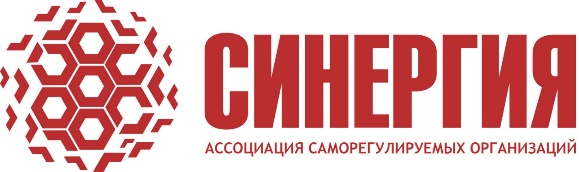 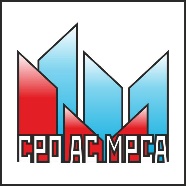 Проект приказа Минстроя России «Об утверждении перечня документов, подтверждающих соответствие физического лица минимальным требованиям установленным частью 10 ст. 55.5-1 ГрК РФ
Перечень случаев, при которых сведения о физическом лице исключаются из национального реестра специалистов в области инженерных изысканий и архитектурно-строительного проектирования, национального реестра специалистов в области строительства:
…..
5. Невыполнение физическим лицом, сведения о которым внесены в Национальный реестр специалистов до 31.08.2022 года, требования, предусмотренного  пунктом 4 части 10 статьи 55.5-1 ГрК РФ, в течение 5 лет со дня повышения им квалификации по направлению подготовки в области строительства. 
....
Министерство экономического развития РФ проводит оценку регулирующего воздействия, в том числе на содержание положений, вводящих избыточные, необоснованные ограничения или обязанности для предпринимателей.
[Speaker Notes: Сюда надо вставить нормальный логотип СРО АСО ПОСО. Обратиться можно к Силачеву Максиму]
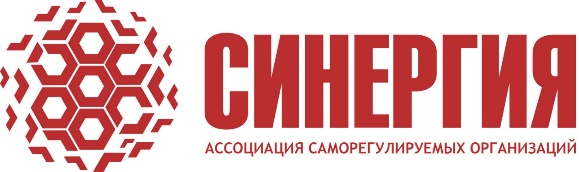 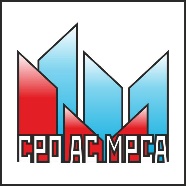 Положение   о контроле Саморегулируемой организацииАссоциации строителей «Межрегионстройальянс»за деятельностью своих членов
Новая редакция была утверждена  правлением СРО АС «Межрегионстройальянс» Протоколом №38 от 31 марта 2022 года. 
В мае 2022 года данное Положение будет пересмотрено в части контроля за исполнением договорных обязательств, что должно привести к сокращению плановых проверок в отношении организаций, заключивших договоры через конкурсные процедуры.
С 10 июня 2022 года внеплановые проверки будут проводится только  по результатам мониторинга, а сама контрольная деятельность будет привязана  с исполнению договора или иных негативных событий, которые будут выявлены по результатам мониторинга. 
С 01 июня 2022 года планируется в два раза сократить количество плановых проверок  за исполнением договорных обязательств.
[Speaker Notes: Сюда надо вставить нормальный логотип СРО АСО ПОСО. Обратиться можно к Силачеву Максиму]
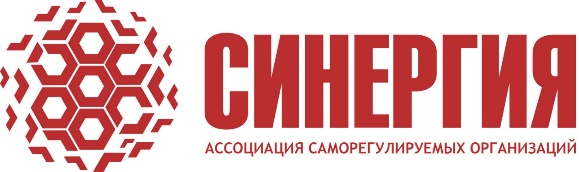 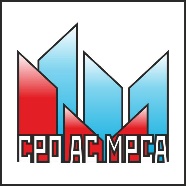 КАК ПОЛУЧИТЬ ВЫПИСКУ ИЗ РЕЕСТРА
@SROROBOT
https://sro-mrsa.ru/reestr-sro/
Получить выписку можно без обращения в СРО.
Информация о праве выполнения работ на объектах.
Получить сведения о наличии/отсутствии задолженности.
Информация о наличии действующего страхования.
Информация о плановых/внеплановых проверках.
Информация об уровне ответственности.
Информация о мерах дисциплинарного воздействия.
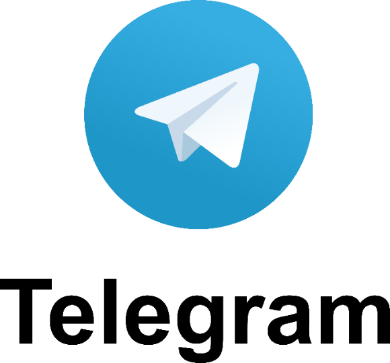 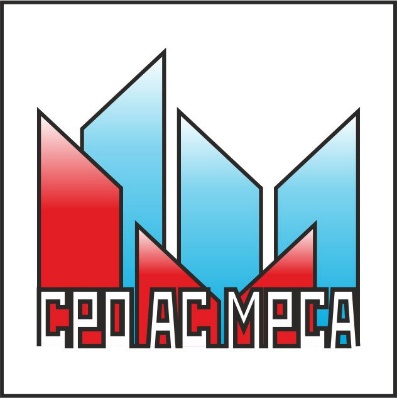 [Speaker Notes: Сюда надо вставить нормальный логотип СРО АСО ПОСО. Обратиться можно к Силачеву Максиму]
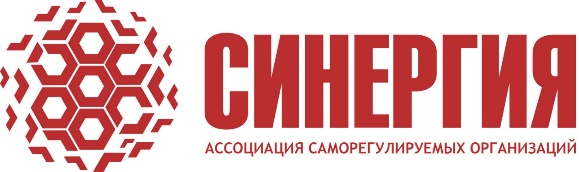 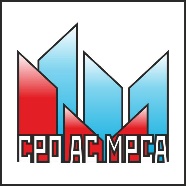 Доклад подготовила
Председатель Правления СРО АС «Межрегионстройальянс»
Белоус Александра Сергеевна
 +7 (925) 740-61-35
belous@s-nrg.ru
Спасибо за внимание!